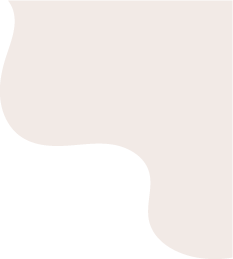 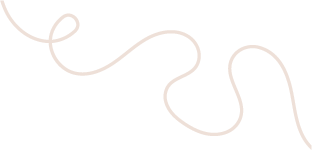 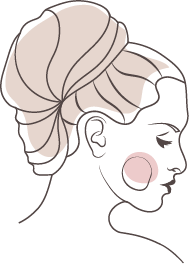 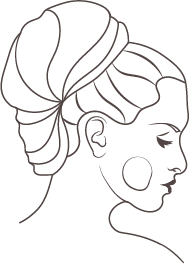 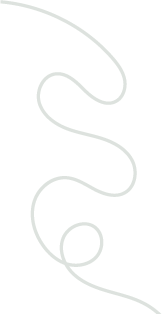 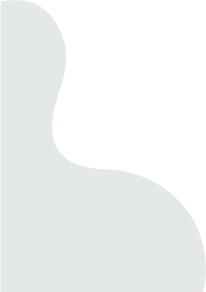 Sharon
MAKEUP ARTIST
Sharon Adamson
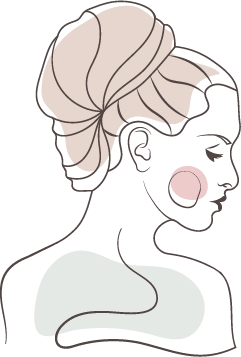 MAKEUP ARTIST
+1 012-345-6789
Example.com
Example@mail.com
5703 Rippin Crescent Apt.